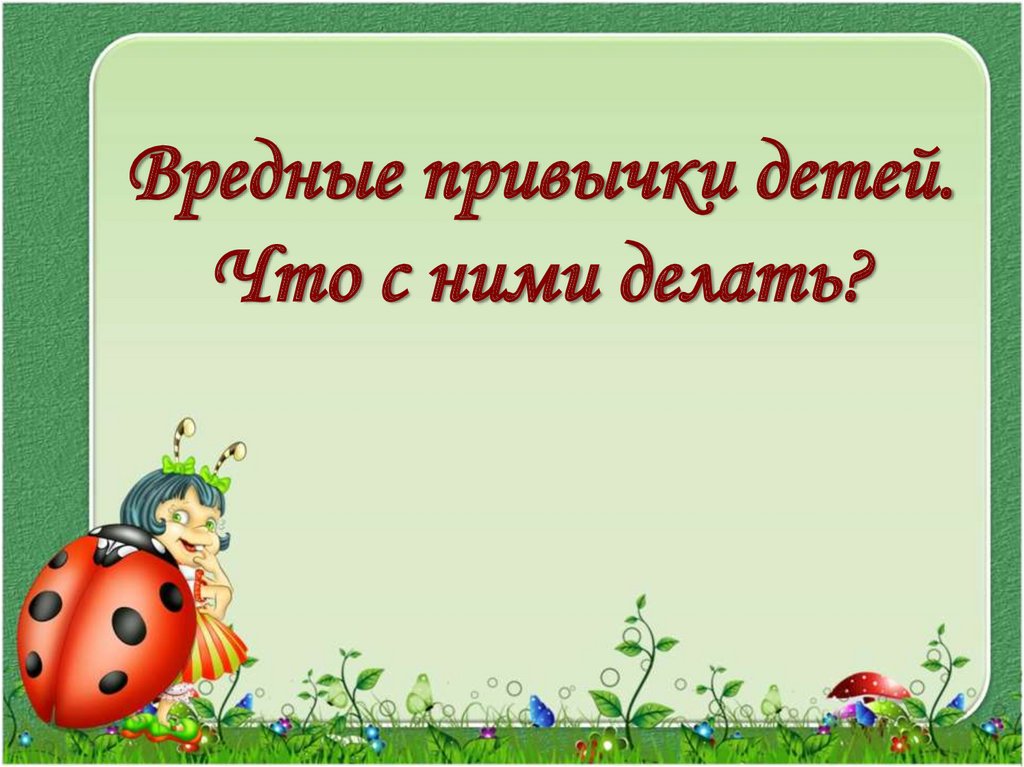 Педагог-психолог
Варламова Наталья Борисовна
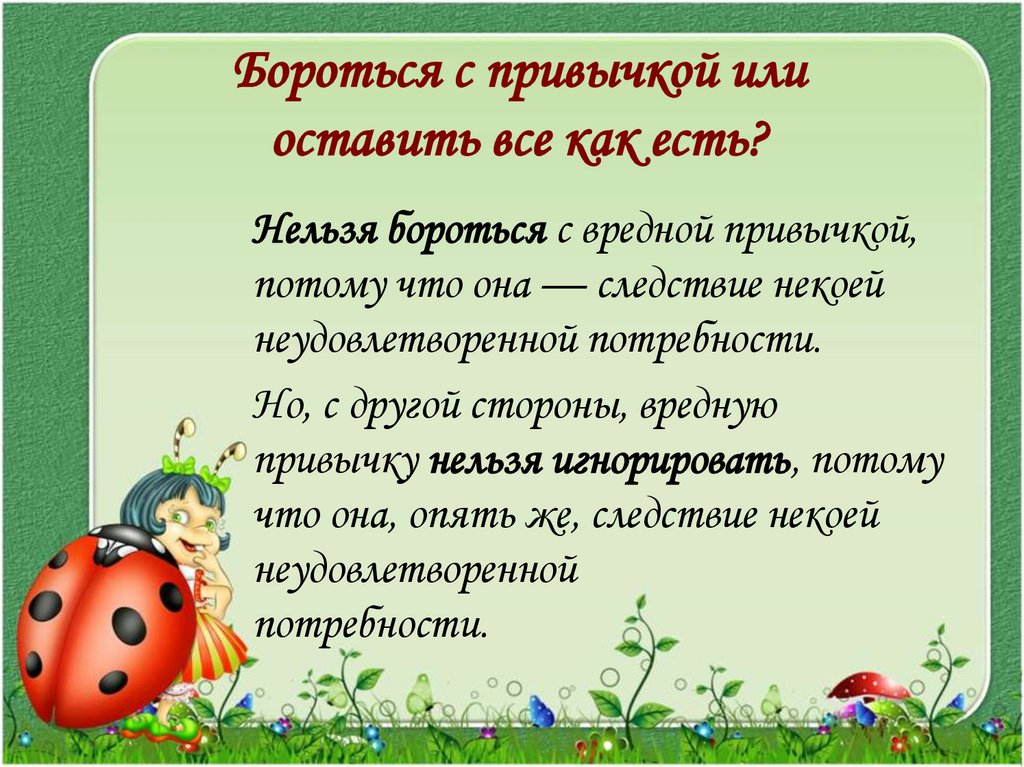 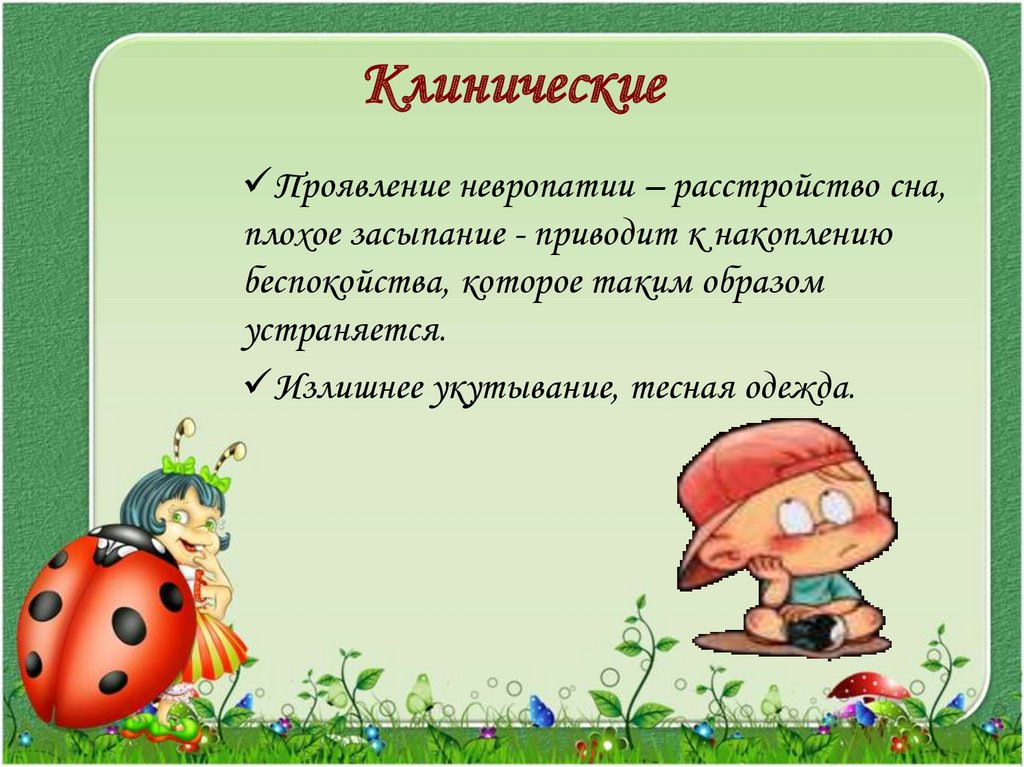 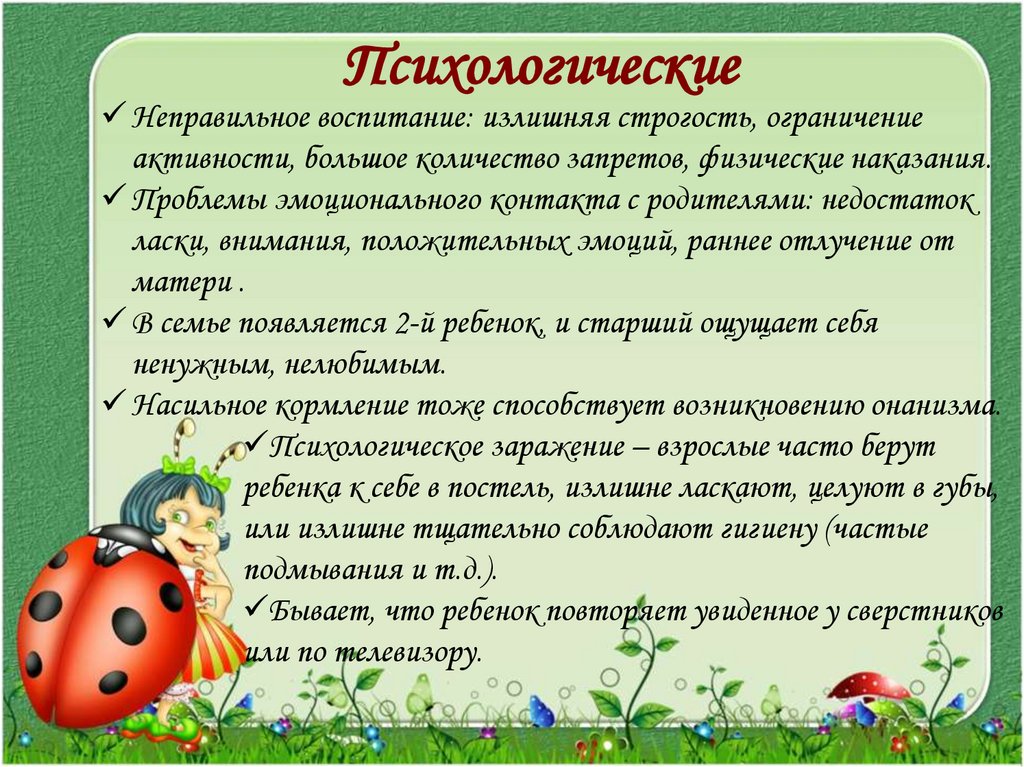 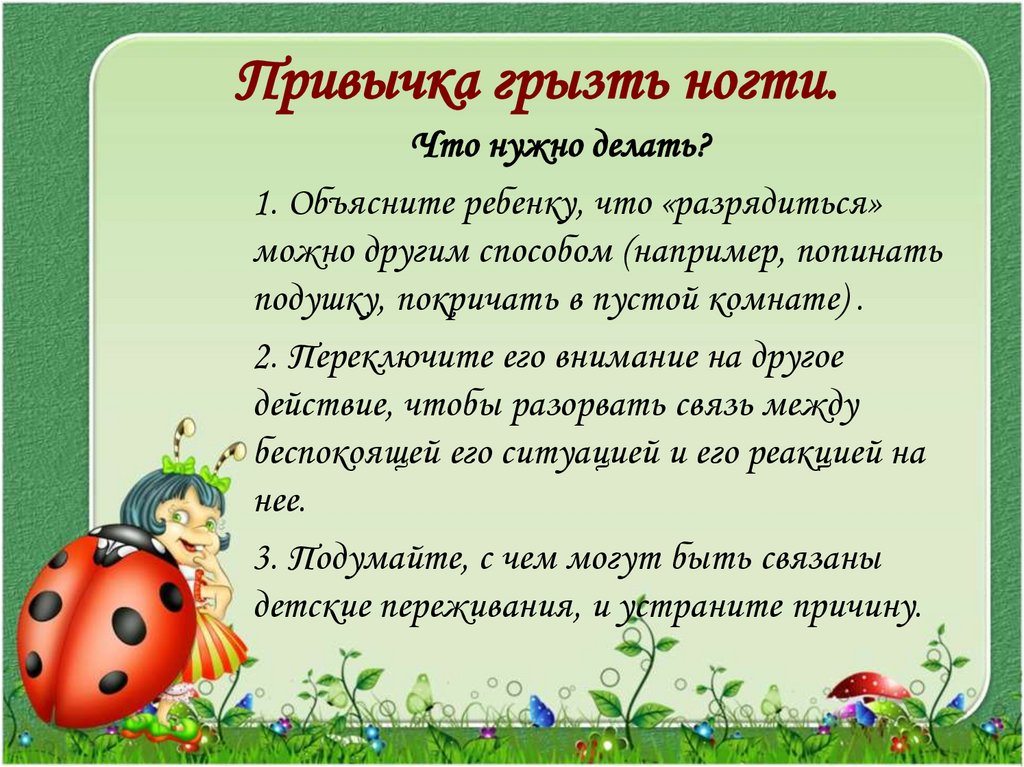 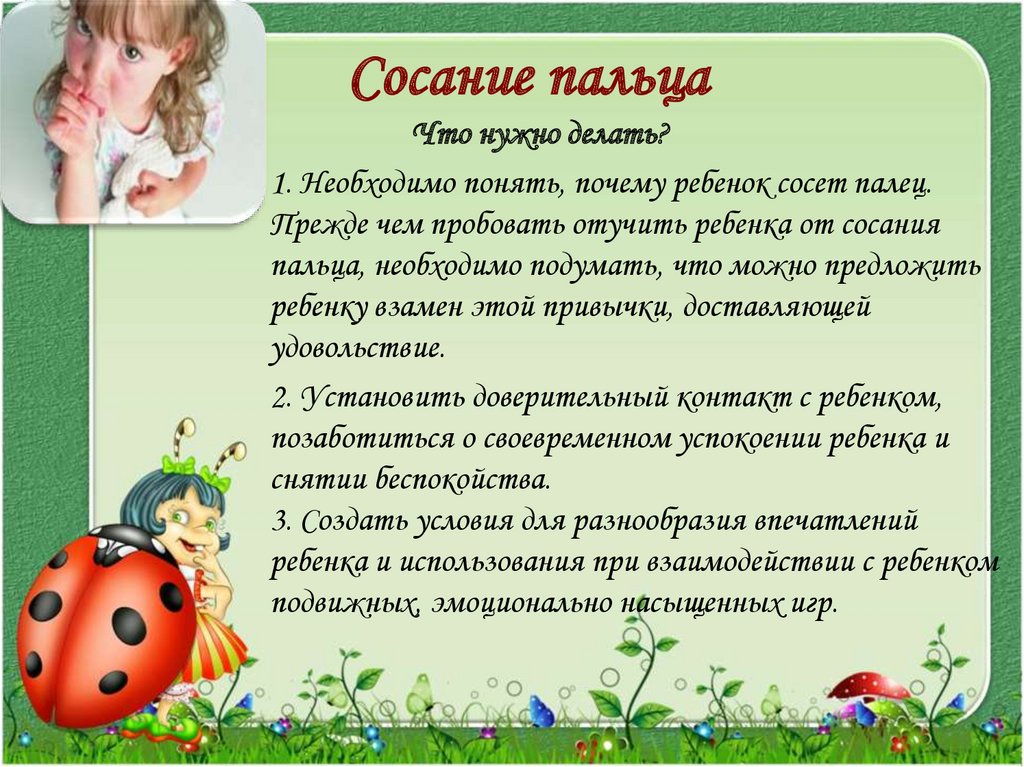 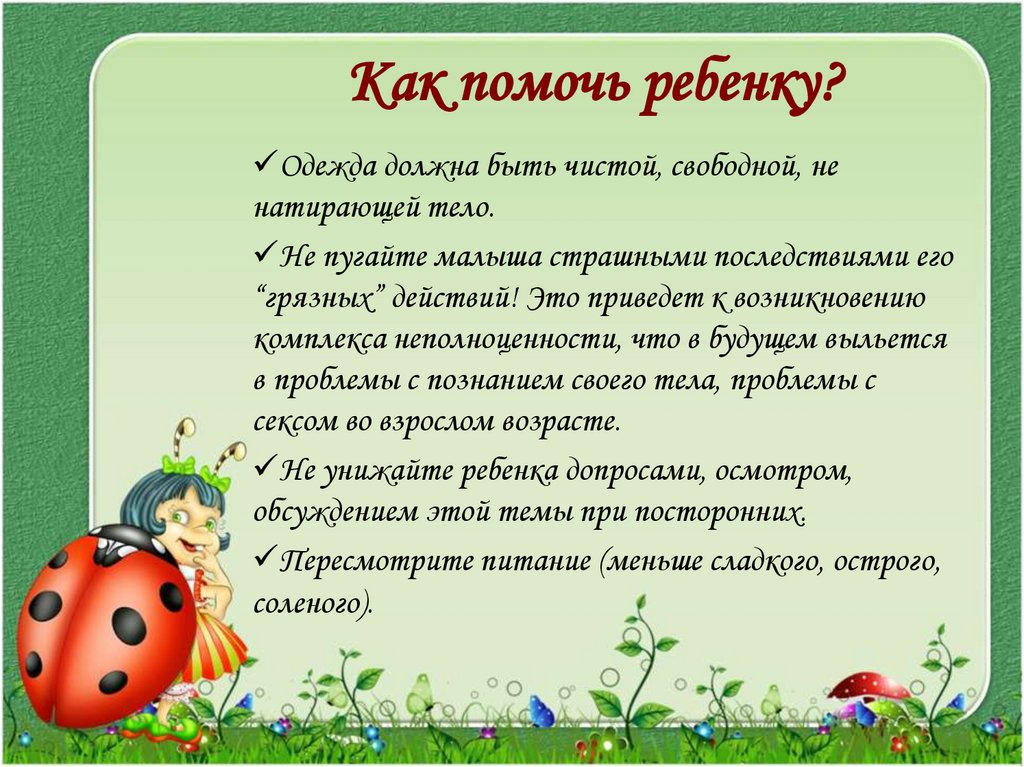 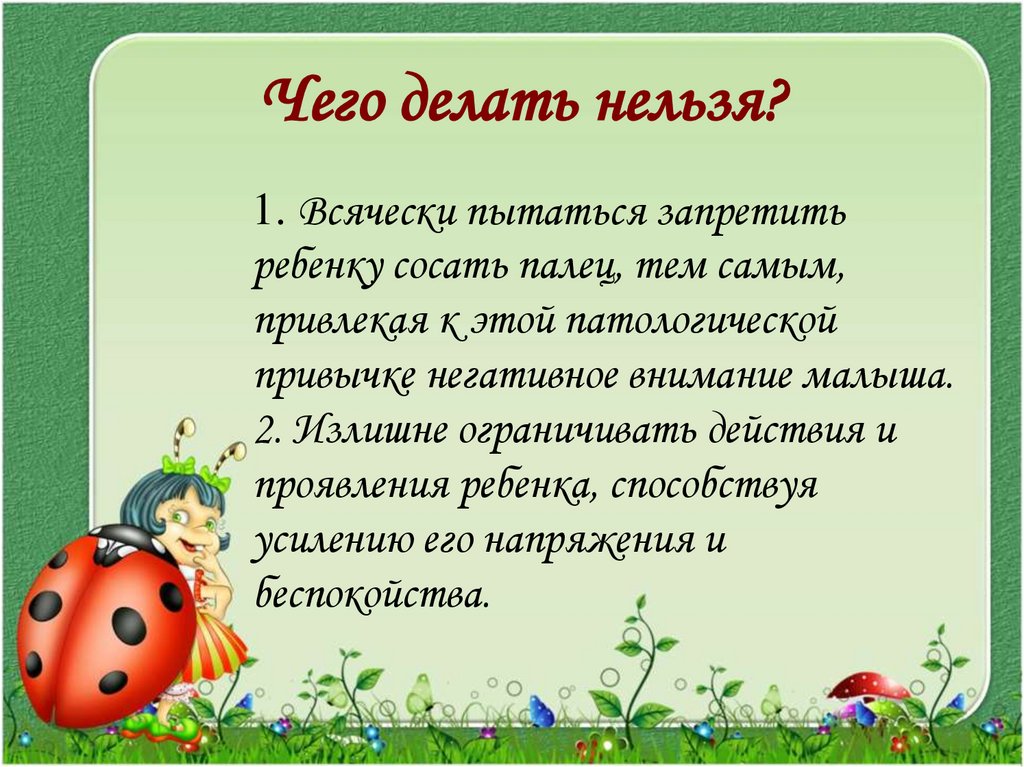 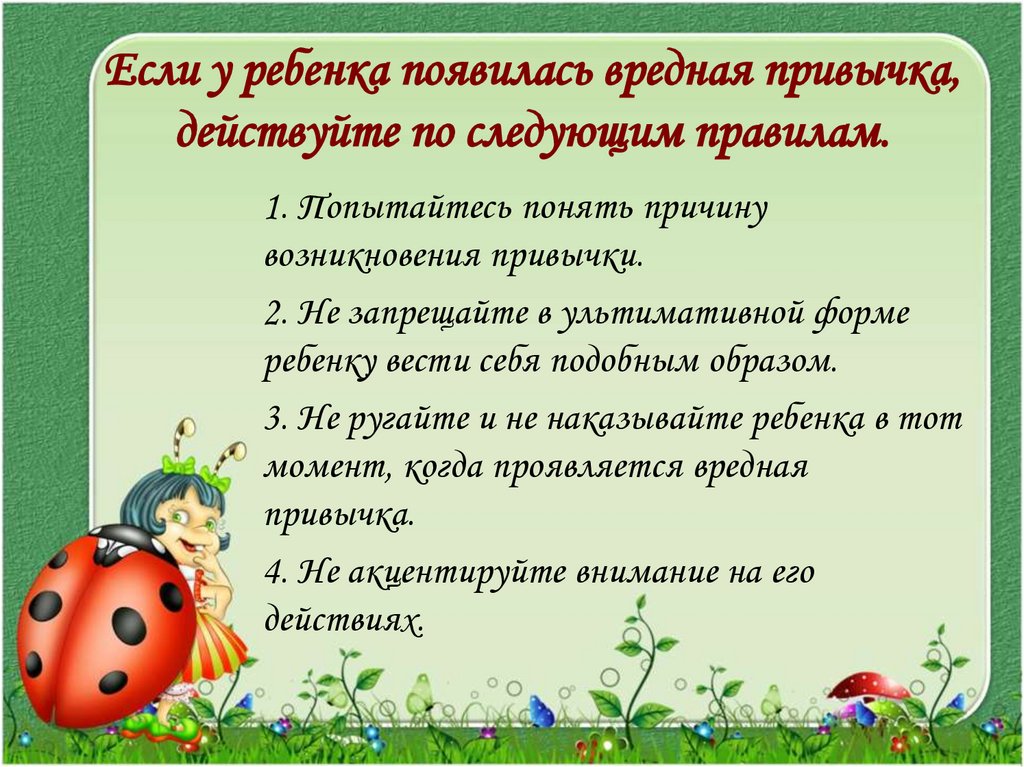